শুভেচ্ছা
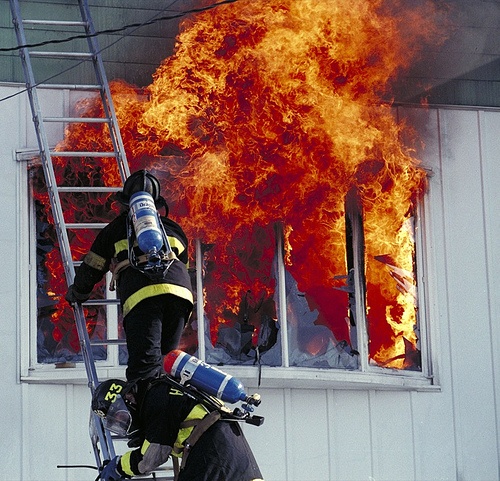 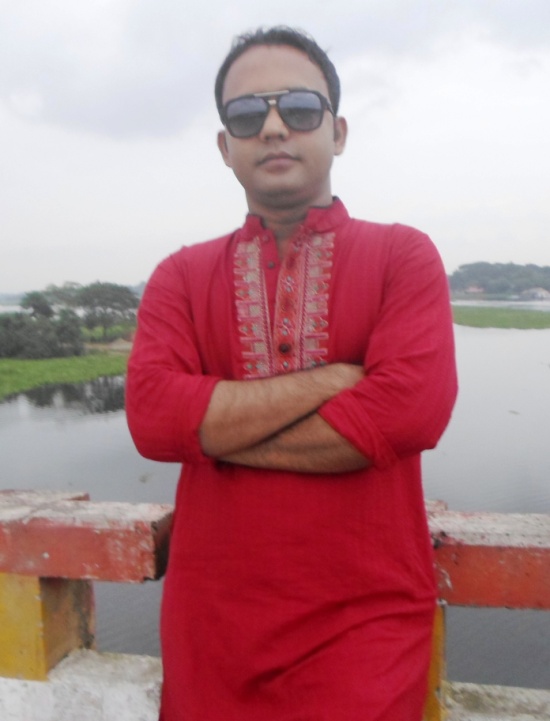 ওয়াহিদুজ্জামান (ওয়াহিদ)
সহকারি শিক্ষক (আইসিটি)
গৌরিপুর বিলকিস মোশাররফ বালিকা উচ্চ বিদ্যালয় 
দাউদকান্দি- কুমিল্লা ।
মোবাইল- 01829738388
বিষয়   :  ব্যবসায় উদ্যোগ। 
শ্রেণি    : ৯ম-১০ম
অধ্যায়  : ৫ম
পাঠ শিরোনাম-ব্যবসায়ে আইনগত দিক (বিমা) 
সময়   : 5০ মিনিট
ছবিতে কী দেখতে পাচ্ছ?
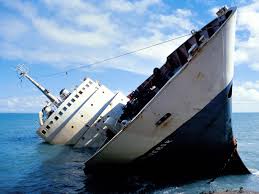 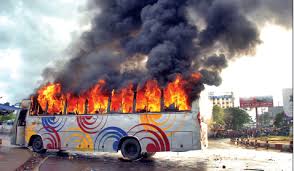 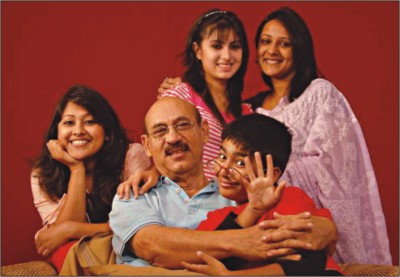 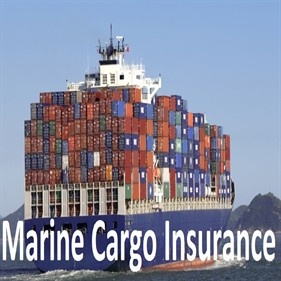 বিমা
বিমা কাকে বলে তা বলতে পারবে।
বিমার প্রকারভেদ বলতে পারবে।
 জীবন বিমার প্রয়োজনিয়তা ব্যাখ্যা করতে পারবে।
বীমা হচ্চে এক প্রকার ব্যবসায় । নিদির্ষ্ট প্রিমিয়ামের বিনিময়ে বীমাকৃত বিষয় বস্তুর কোন ক্ষতি হলে তা পূরণে বীমাকারী  এবং বীমা গ্রহীতার মধ্যে সম্পাদিত এমন চুক্তি।
বিমা প্রধানত ৪ প্রকার
জীবন বিমা 
নৌ বিমা 
অগ্নি বিমা 
দুর্ঘটনা বিমা
যে বিমা চুক্তির মাধ্যমে বিমাকারী বিমা কিস্তির বিনিময়ে বিমা গ্রহনকারী ব্যক্তিকে বা তার নির্বাচিত ব্যক্তি বা উত্তরাধিকারকে একটি বিশেষ সময়ের পরে বা বিমাগ্রহিতার মৃত্যুর বিমাকৃত অর্থ প্রদান করে থাকে সেই বিমা চুক্তিকেই জীবন বিমা বলে ।
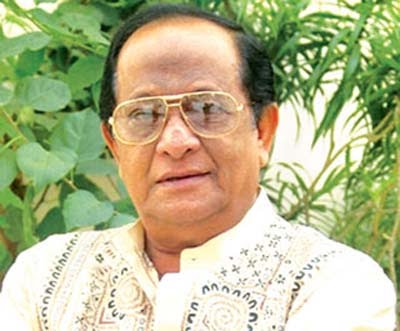 বিমা ব্যবসায়ে সবচেয়ে জনপ্রিয় হচ্ছে জীবন বিমা ।
যেহেতু মানুষের জীবনের ক্ষতিপূরণের নিশ্চয়তা কেউ দিতে পারেনা , তাই জীবন বিমাকে ক্ষতিপূরণের চুক্তি বলা হয় না ।
একক কাজ
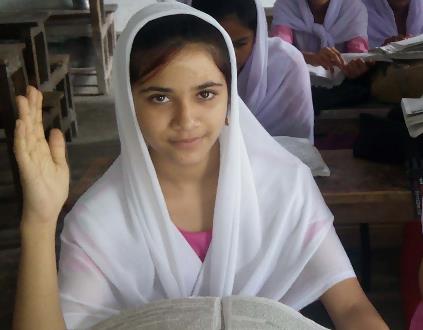 বিমা কাকে বলে ? 
প্রত্যেকে বিমার প্রকারভেদ লিখ।
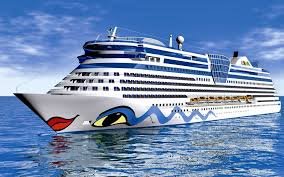 যে বিমা নদী ও সামুদ্রিক যাত্রা থেকে সৃষ্ট ঝুঁকির জন্য ক্ষতি পূরণ দেয়ার প্রতিশ্রুতি দেওয়া হয় তাকে নৌ বিমা বলা হয়  ।
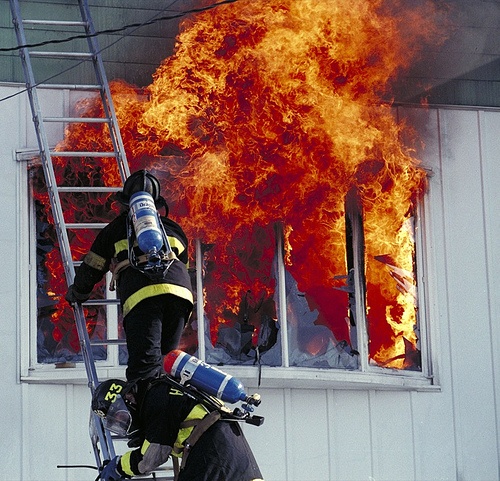 যে বিমা চুক্তির মাধ্যমে বিমা গ্রহীতা ব্যক্তিকে অগ্নিজনিত ক্ষতিপূরণ দান করা হয়  তাকে অগ্নি বিমা বলে ।
ব্যক্তির জীবন বা সম্পত্তি বিনাশের ঝুঁকি দুর্ঘটনা বিমার আওতাভুক্ত ।
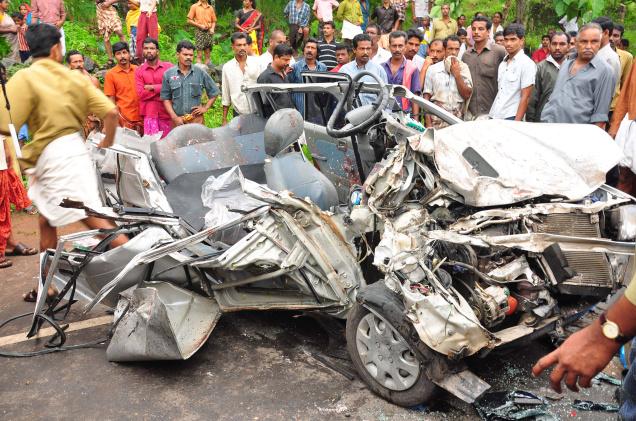 জোড়ায় কাজ
অগ্নি বিমা সম্পর্কে ব্যাখ্যা কর ।
অন্যান্য বীমা গুলো
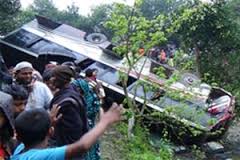 দূর্ঘটনা বিমা
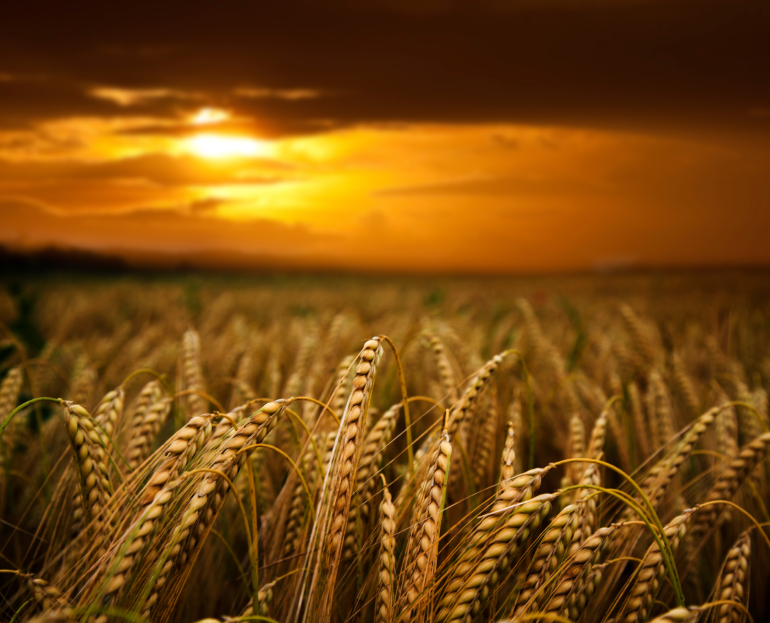 শস্য বিমা
দলগত কাজ                                                                        
                           
                    “ক” দল      
১। ক্ষতি পূরনের চুক্তি নয় কোনটি ? ব্যাখ্যা কর।
                       ”খ” দল 
১। ভবিষৎ সর্বদায় অনিশ্চিত” ব্যাখ্যা কর।
অন্যান্য বীমা গুলো
সততা বিমা
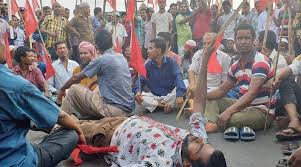 শ্রমিকদের ক্ষতি পূরণ বিমা।
অন্যান্য বীমা গুলো
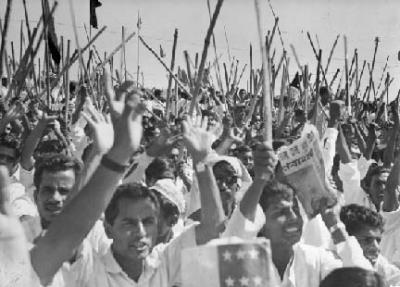 দাঙ্গা বিমা
মূল্যায়ন
১। বিমা কাকে বলে?
২। বিমা কত প্রকার? এবং কি কি।
৩। ক্ষতি পূরনের চুক্তি বলা হয় কাকে?
৪। নৌ বিমা কাকে বলে ?
বাড়ির কাজ
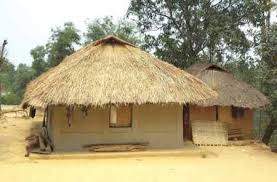 * বাংলাদেশের প্রেক্ষাপটে বিমার প্রয়োজনীয়তা ব্যাখ্যা কর।
ধন্যবাদ
Plant more trees and save the earth.
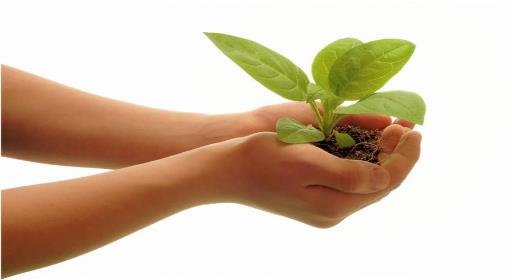 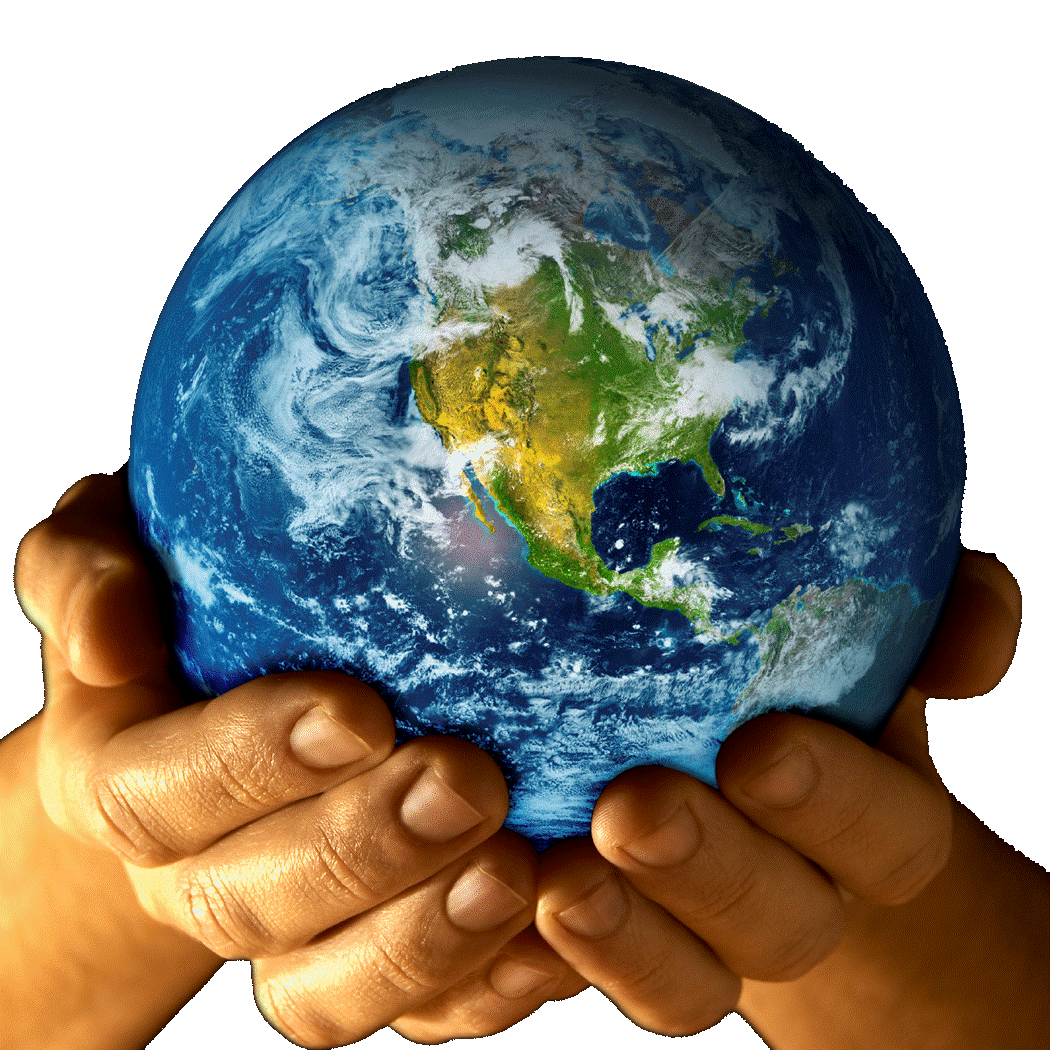 Thank you all